Adult Education and Literacy in Texas
Part 1 

Anson GreenState Director Adult Education and LiteracyTexas Workforce Commission
July 2017
Overview
Part 1
What is Adult Education? 
Adult Education and Literacy Objectives
Models That Drive Performance
The Texas Workforce System

Part 2
Federal and State Funding
Grants
Texas Adult Education Overview
2
What Is Adult Education?
Part 1
Texas Adult Education Overview
3
Our History
Program transfer September 1, 2013
Rules adopted February 4, 2014
Statewide grant competitions: February 2014	
Commission priorities
Career advancement
Integrated service delivery with linkages to workforce boards, colleges, community-based organizations, libraries and other organizations 
Digital literacy and distance learning
Increased accountability and performance-driven perspective
Texas Adult Education Overview
4
Our System
Statewide multi-year grants
$73 million investment
100,000 students
295 unique career pathways programs in 2016
72 employer-based programs
13K students in distance learning
Texas Adult Education Overview
5
Our Customer
College Ready
12.9 Grade Level
High School Equivalency /
Skills Upgrade
With or without a high school diploma
English as a Second Language
0 Literacy
Texas Adult Education Overview
6
Our Basic Services
Adult Basic Education (0-8th grade)
Adult Secondary Education (9-12th grade)
English as a Second Language
English Literacy and Civics 
Transition to Postsecondary Education and Training
Workforce Preparation Activities 
Texas Certificate of High School Equivalency Preparation
Texas Adult Education Overview
7
Our Career Pathways Services
Texas Adult Education Overview
8
Adult Education and Literacy Objectives
Part 2
Texas Adult Education Overview
9
Strategic Plan: Goal
To support increases in employment, higher education transition, skill gains, and secondary completion through demonstrated approaches that integrate system services and leverage community partnerships
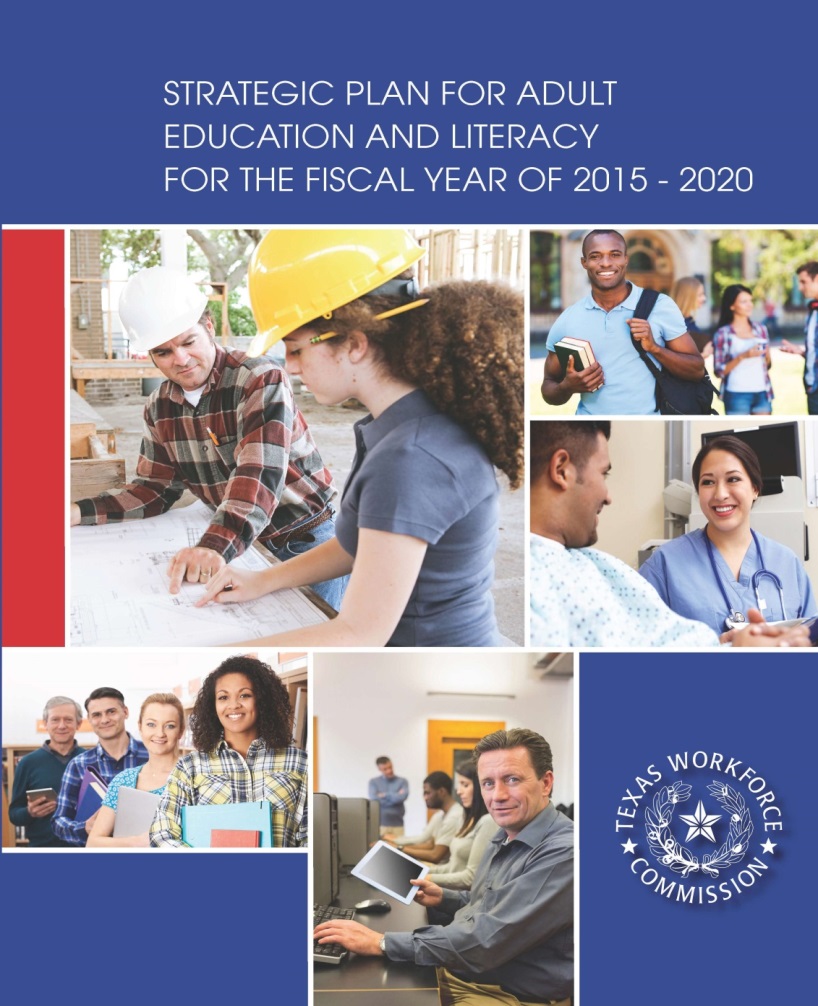 Texas Adult Education Overview
10
Milestone 20,000 in Career Pathways
“By 2020, certify 20,000 adult learners in career pathways programs through partnerships between Texas employers, community and technical colleges, and adult education and literacy providers, and Workforce Boards.”
Texas Adult Education Overview
11
20,000 by 2020
Texas Adult Education Overview
12
Key Strategies
Texas Adult Education Overview
13
Models that Drive Performance
Part 3
Texas Adult Education Overview
14
Local Effectiveness
Texas Adult Education Overview
15
Models Driving Performance
Integrated Education and Training
Integrated EL Civics
Intensive Services 
Services for internationally trained English language learner (ELL) professionals
Workplace literacy
Transition to re-entry and post-release services
Integration with community colleges
Texas Adult Education Overview
16
Yes!
We DoWorkforce Training inAdult Education
Texas Adult Education Overview
17
Integrated Models
Texas Adult Education Overview
18
Integrated Education and Training—Accelerate Texas
Instructors collaborate on alignment and design of AEL support class
Common learning objectives

AEL instruction delivered either through contextualized instruction -- aligned to the workforce training classes or some degree of co-teaching
Industry-recognized certificate or certification
Scope of Services
Contextualized Adult Education and Literacy
Workforce Preparation Activities
Workforce Training
Texas Adult Education Overview
19
Integrated EL Civics
Literacy and ESL 
Instruction on the rights and responsibilities of citizenship and civic participation
Provided in combination with integrated education and training activities
Texas Adult Education Overview
20
Intensive Services
Integrated Education and Training
Integrated EL Civics
Intensive Services 
Services for internationally trained English language learner (ELL) professionals
Workplace literacy
Transition to re-entry and post-release services
Integration with community colleges
Texas Adult Education Overview
21
Services for Internationally-Trained ELL Professionals
Skills preparation for professional credentialing exams
Specialized career advising
ESL services contextualized for targeted occupations with enough intensity to allow for rapid progress 
English language assessment to determine whether a participant’s academic or professional English is sufficient to enough to pursue academic coursework, credentialing exams, or professional opportunities
Texas Adult Education Overview
22
Workplace Literacy
Can target specific needs of the employer
Adds a talent acquisition and retention opportunity 
Provides skills growth and wage lift opportunities
Texas Adult Education Overview
23
Transition to Re-entry & Post -Release Services
Includes educational counseling or case work to support incarcerated individuals’ transition 
Assisting incarcerated individuals to develop plans for post-release education program participation
Assisting students in identifying and applying for participation in post-release programs 
Performing direct outreach to community-based program providers on behalf of re-entering students
Texas Adult Education Overview
24
Integration with Community Colleges
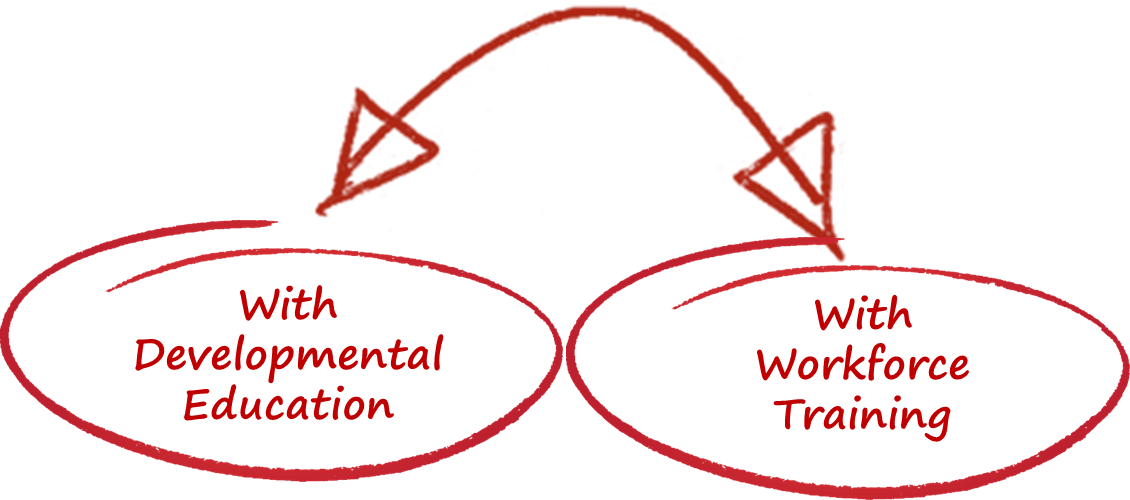 Texas Adult Education Overview
25
Reducing Student Debt
Getting Students College Ready
College Ready
Levels 1 - 5 on the Texas Success Initiative Assessment (TSIA) for college placement in any skill area can be referred to AEL
Adult Secondary Education
5
4
3
2
1
English as a Second Language
Texas Adult Education Overview
27
The Texas Workforce System
Part 4
Texas Adult Education Overview
28
TWC Mission Statements
TWC Mission
To promote and support an effective workforce system that offers employers, individuals and communities the opportunity to achieve and sustain economic prosperity.

Adult Education and Literacy Mission
To promote and support a responsive and accountable system that creates value and supports local solutions to addressing the educational and workforce development needs of Adult Education and Literacy customers, businesses, and community stakeholders
Texas Adult Education Overview
29
A Workforce System
Texas Adult Education Overview
30
28 Workforce Areas
Panhandle
South Plains
North Texas
North Central
Tarrant
Dallas
North East
East Texas
West Central
Upper Rio Grande
Permian Basin
Concho Valley
Heart of Texas
Capital Area
Rural Capital
Brazos Valley
Deep East Texas
Southeast Texas
Golden Crescent
Alamo
South Texas
Costal Bend
Lower Rio Grande Valley
Cameron County
Texoma
Central Texas
Middle Rio Grande
Gulf Coast
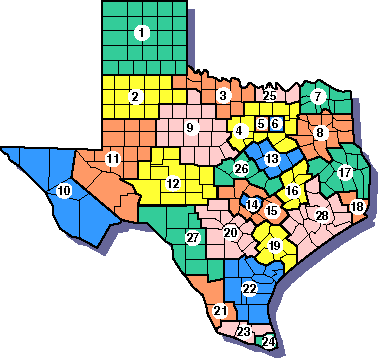 Texas Adult Education Overview
31
Board Membership
Building the Texas Economy Through Education and Training
Post-Secondary
School Age
Pre-School Age
Multiple pathways to success
On-the-job training
Certifications
Adult Education
STEM
CTE
Dual Credit
Early College
Information to make informed career choices
Quality Child Care to prepare for success in school
Support for parents to work
Employer Demand for Qualified Workers
Dropouts/ Low Skilled/ English Language Learners
Conclusion
Part 5
Texas Adult Education Overview
34
Resources
General Information
TWC Adult Education and Literacy page: http://www.twc.state.tx.us/students/adult-education and http://www.twc.state.tx.us/adult-education-literacy-teachers-providers
Texas Center for the Advancement of Literacy & Learning: http://www-tcall.tamu.edu/
TWC Webinars: http://www-tcall.tamu.edu/twcael/webinars.htm 
AEL Assessment Guide: http://www.twc.state.tx.us/files/partners/texas-ael-assessment-guide-twc.pdf

TWC Rules 
Chapter 800: General Administration: http://www.twc.state.tx.us/files/twc/rules-chapter-800-general-administration-twc.pdf 
Chapter 802: Integrity of the Texas Workforce System: http://www.twc.state.tx.us/files/twc/rules-chapter-802-integrity-texas-workforce-system-twc.pdf
Chapter 805: Adult Education and Literacy: http://www.twc.state.tx.us/files/twc/rules-chapter-805-adult-education-literacy-twc.pdf 

Grant Information:
All competitive TWC funding opportunities can be found by browsing postings for the Texas Workforce Commission on the Texas Comptroller of Public Accounts website at http://esbd.cpa.state.tx.us/
Texas Adult Education Overview
35
Thank You
Anson GreenState Director Adult Education and LiteracyTexas Workforce Commission
July 2017